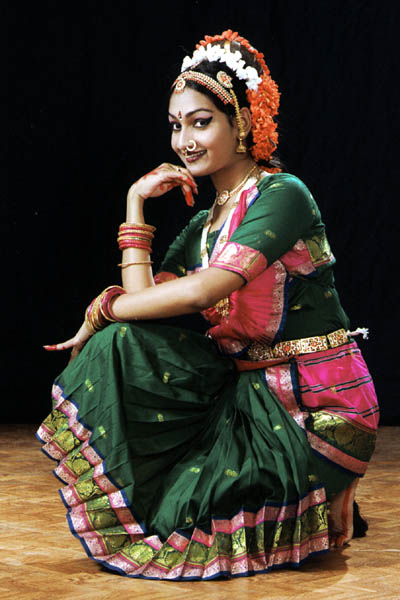 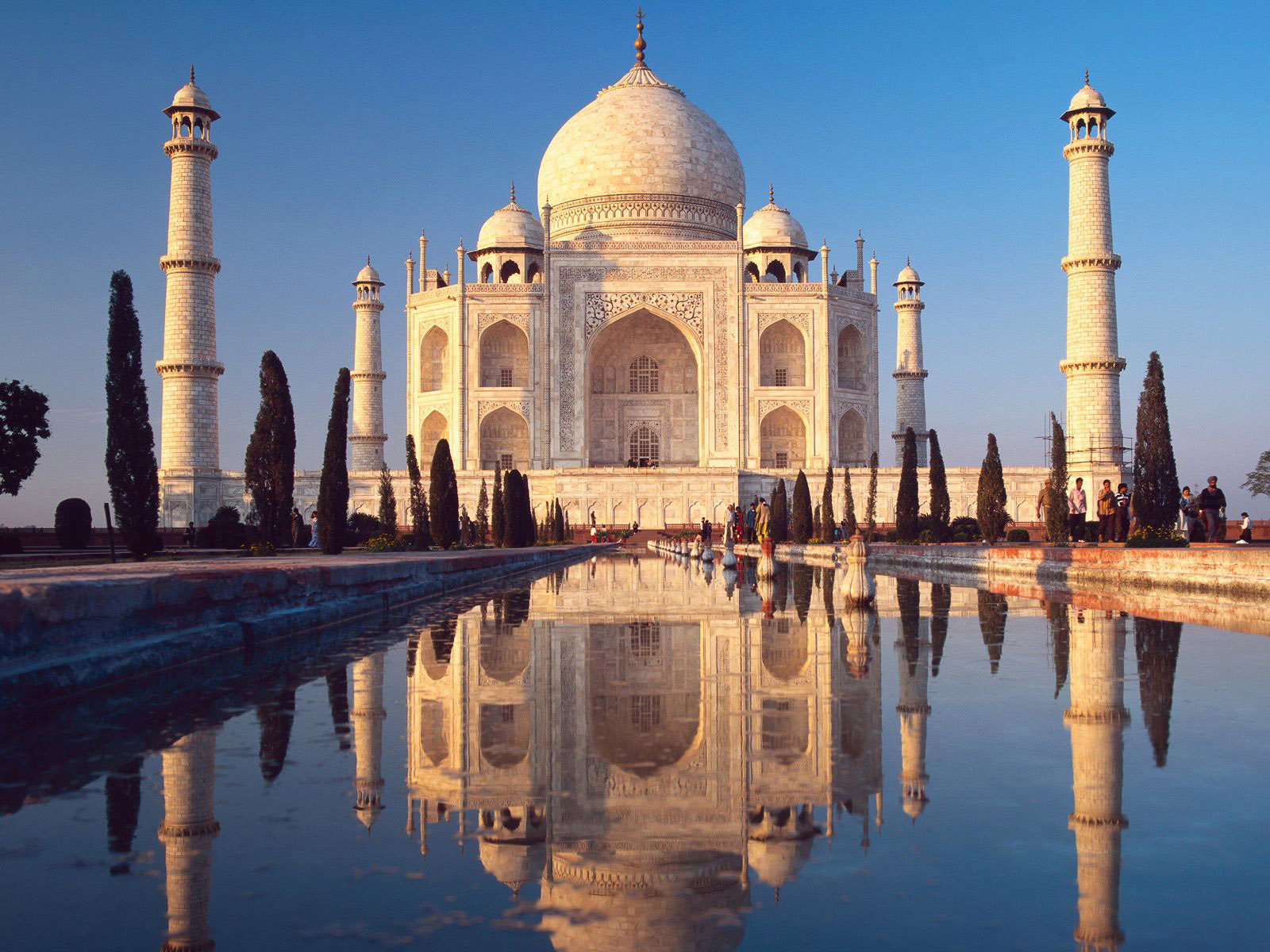 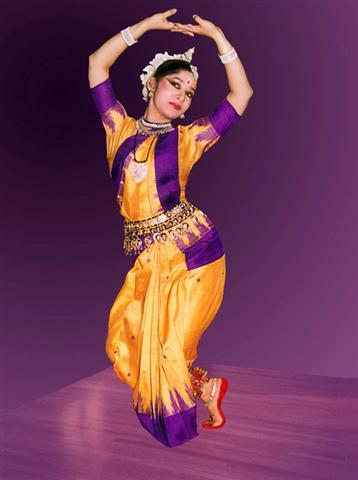 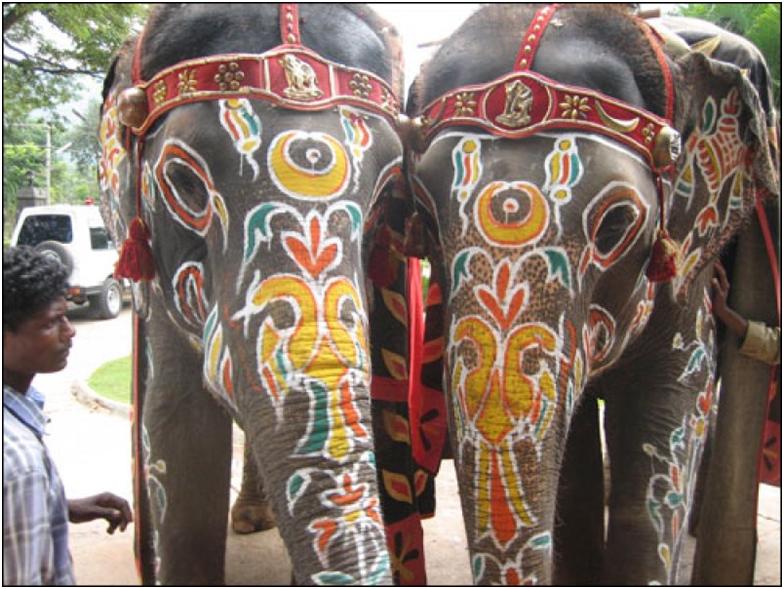 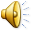 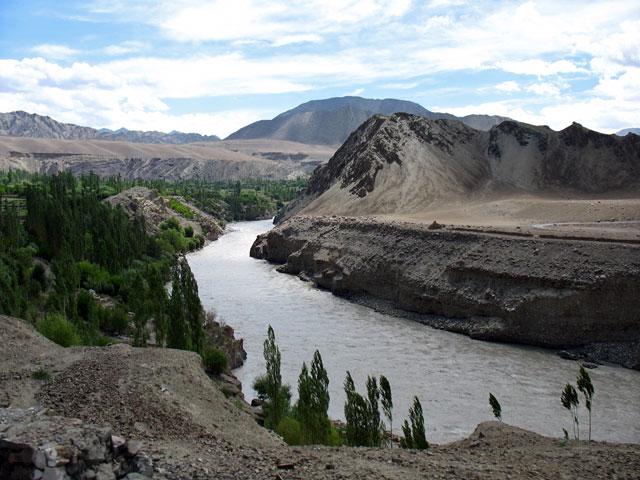 Природа и люди Древней
Индии
Цели урока:
Изучить географическое положение и природу Древней Индии;

Познакомиться  с основными занятиями жителей; 

Выяснить особенности религиозных верований индийцев.
Создание единого государства
III век до н.э. создание единого государства
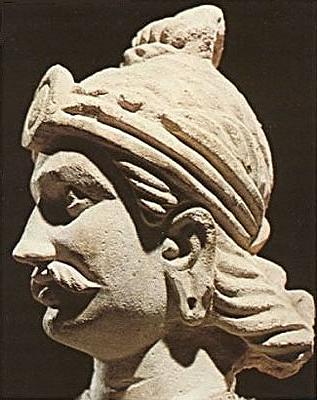 Ашока
Индрапрастха — столица
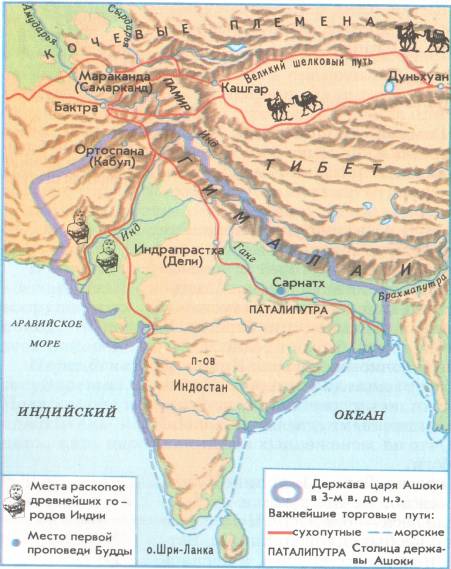 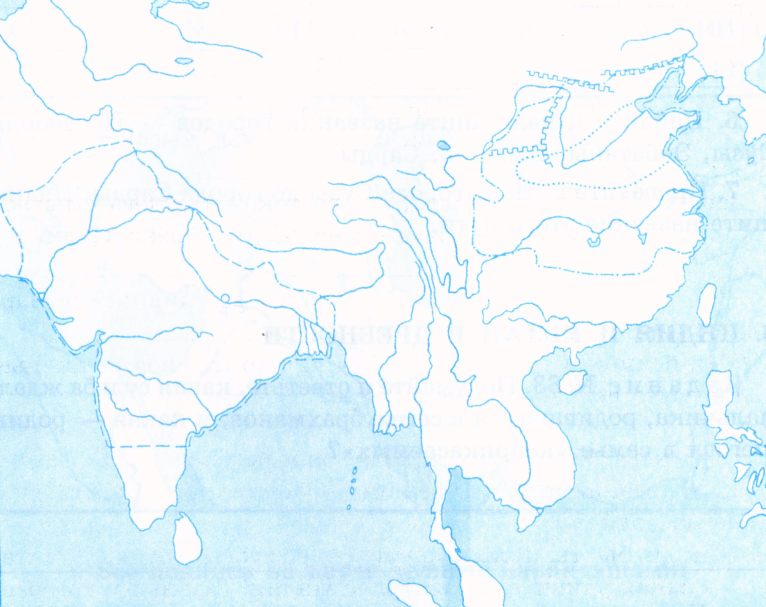 ИНД
Г И М А Л А И
ИНДРАПРАСТХА
(ДЕЛИ)
ГАНГ
п-ов Индостан
Аравийское море
Бенгальский залив
Индийский океан
Индийский океан
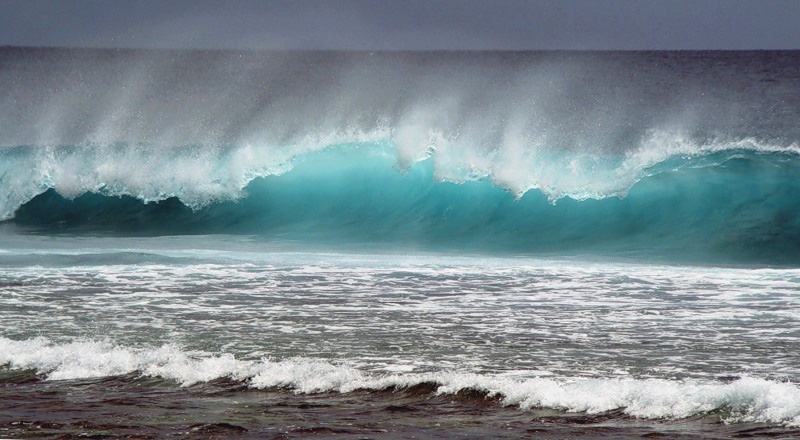 Инд и Ганг – крупнейшие реки Индии
Джунгли – это густые, труднопроходимые леса
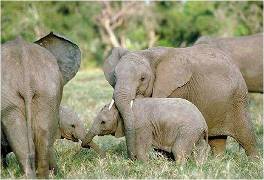 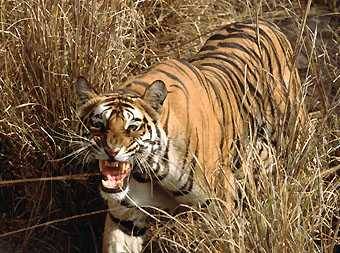 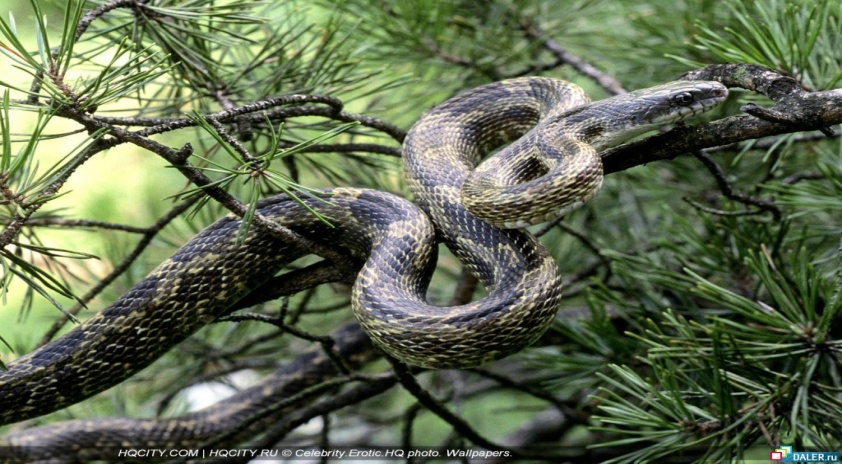 ВЫВОД
1) Индия расположена на юге материка  Азия
 2) Северной границей Индии служат самые высокие горы в мире. Их название   Гималаи.
 3) Берега Индии с запада, с востока и с юга омывает   Индийский океан.
 4) Самые многоводные реки Индии — Инд и Ганг.
 5) Трудные непроходимые леса называют джунгли.
 6) Основные занятия древних индийцев - земледелие, скотоводство, ткачество.
 7)  С давних пор индийцы выращивали на полях: рис, тростник, хлопок.
 8) Священные  животные: корова, слон.
 9) Индийцы верили в  переселение душ.
Домашнее задание
§ 20, к/к №3.